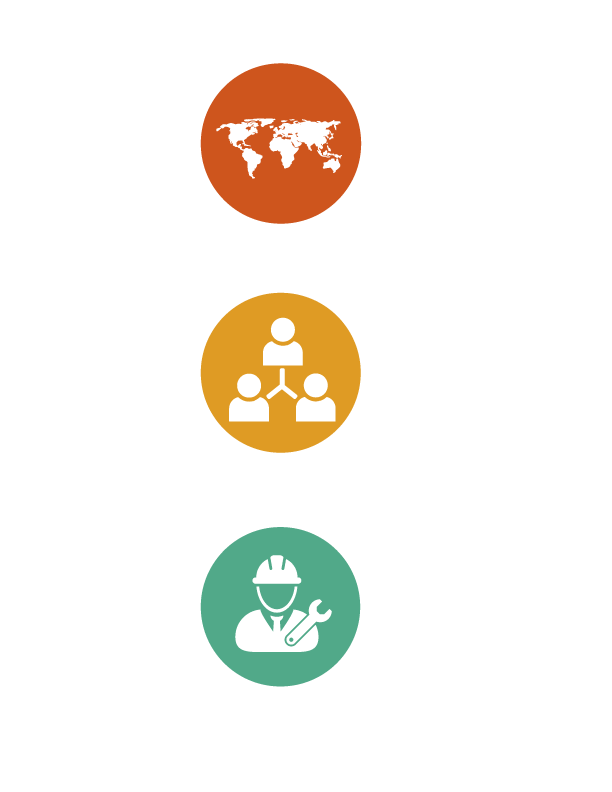 PROTECCIÓN CONSULAR 
DE LAS PERSONAS 
TRABAJADORAS MIGRANTES
TALLER
Ciudad de Panamá, Panamá 
25 y 26 de abril, 2018
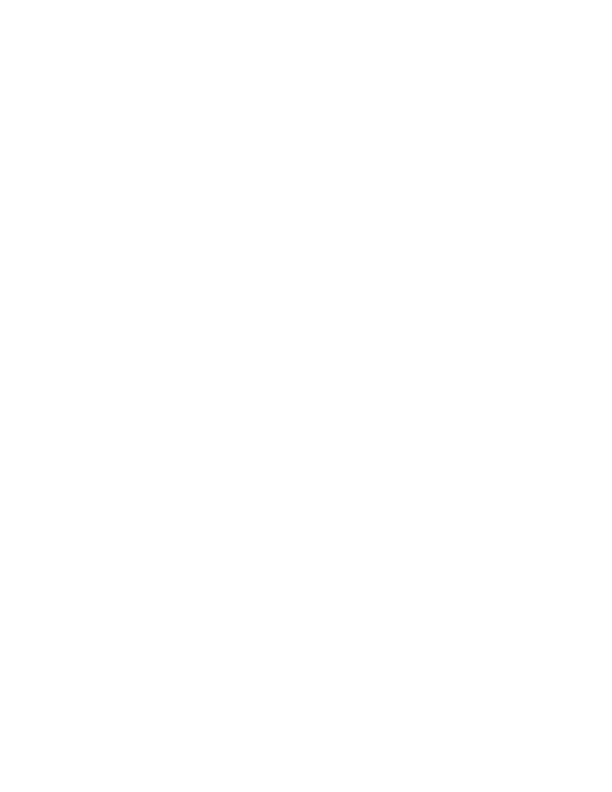 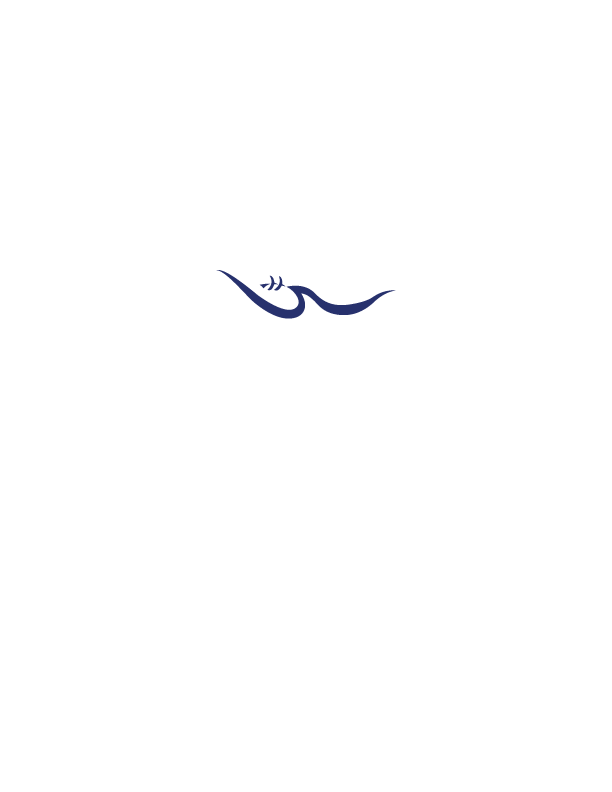 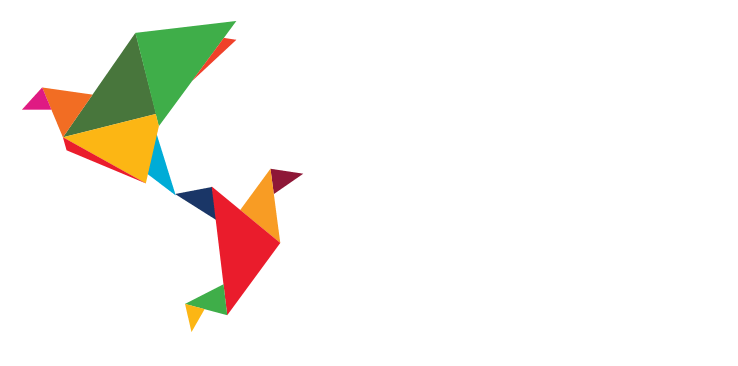 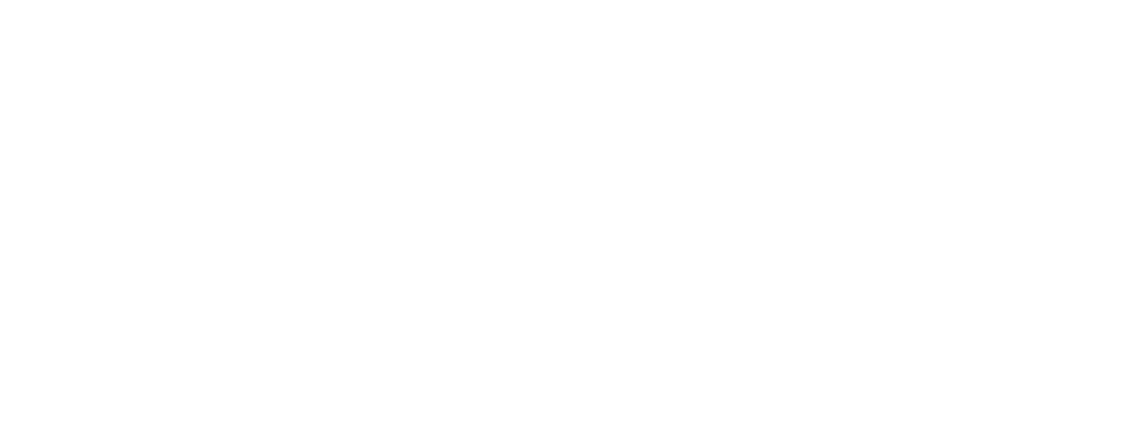 Identificación de la buena práctica
Plan de Regularización Nacional de Extranjeros en Situación Migratoria Irregular  (decreto 327-13)
Ley 169-14, régimen especial para personas nacidas en territorio dominicano entre 16/6/1929 al 18/4/2007 inscritas irregularmente en el registro civil Dominicano
Resolución DGM-04/2015 (braceros haitianos)
La práctica fue ejecutada en todo el territorio Dominicano
La Resolución Mirex 01/2014, de Visa de Trabajador Temporero
Primera fase 18 meses.
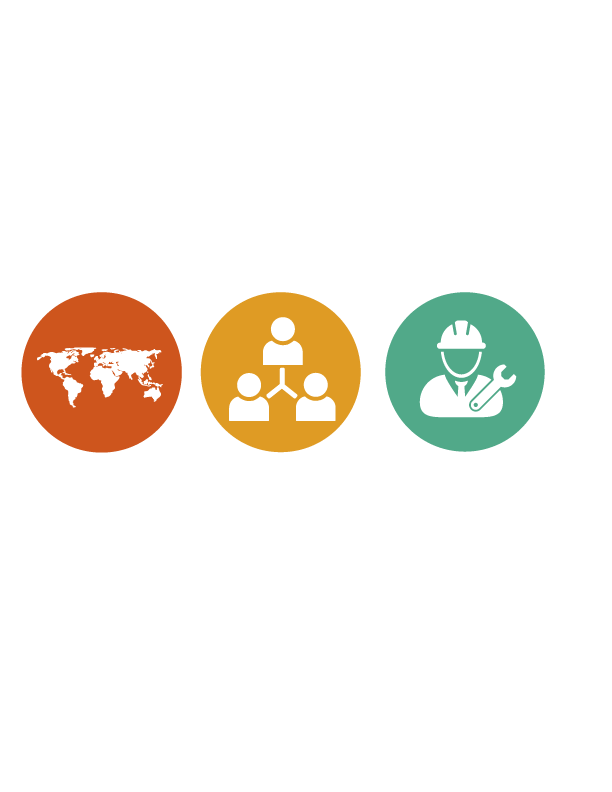 Descripción
El decreto 327-13 que crea el Plan Nacional de Regularización de Extranjeros en situación Migratoria Irregular, permitió que muchos de los trabajadores que se encontraban de manera irregular en el mercado laboral, que no se acogieron a las facilidades dadas por la Dirección General de Migración, por inconvenientes de documentación o por cualquier otro inconveniente, y que entraron al país con anterioridad a la promulgación del Reglamento de Aplicación de la Ley General de Migración No. 285-04. A este plan tuvo acceso toda la población migrante de manera gratuíta
La ley 169-14 surgió como complemento al PNRE
Ministerio de Interior y Policía, Dirección General de Migración, Ministerio de Relaciones Exteriores, Ministerio de Trabajo, Tesorería de la Seguridad Social, Junta Central Electoral y las gobernaciones provinciales.
Primera fase 18 meses
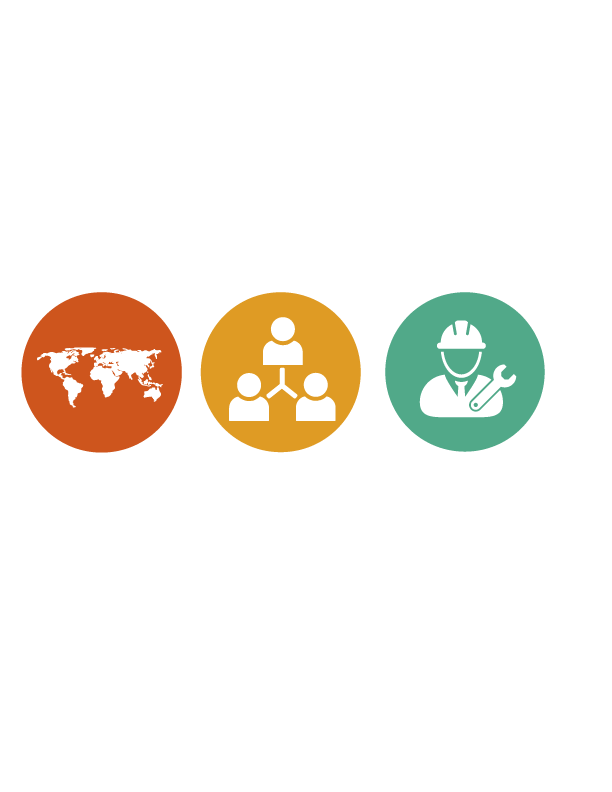 Resultados
Un total de 288,467 extranjeros de 116 nacionalidades en situación migratoria irregular se inscribieron en el plan. De esta cantidad, 250,241 fueron documentados por 1 y 2 años.
Acceso a la Seguridad Social como resultado del PNRE
A los trabajadores del sector cañero se le reconocieron los años de trabajo y por tanto fueron pensionados 2,709 personas
Por efecto de la ley 169-14 se inscribieron 63,755
Ya se inicio la renovación y cambio de categoría a aquellos que completaron la documentación requerida.
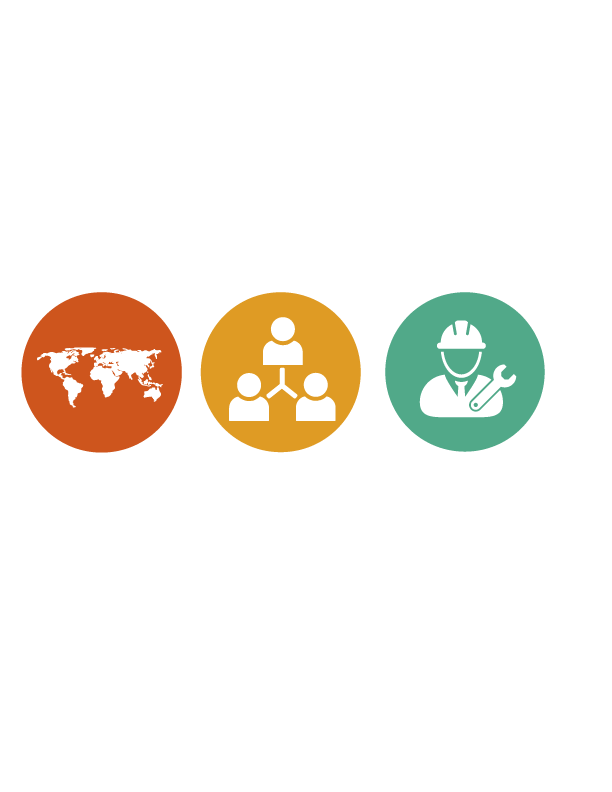 Recomendaciones
Por nuestra experiencia entendemos que el PNRE es un ejemplo para  otros países de como enfrentar la migración irregular sin afectar los derechos fundamentales de los  migrantes en sentido general. También se ha ido logrando la responsabilidad compartida de los estados dominicanos y haitianos en cuanto al tema migratorio
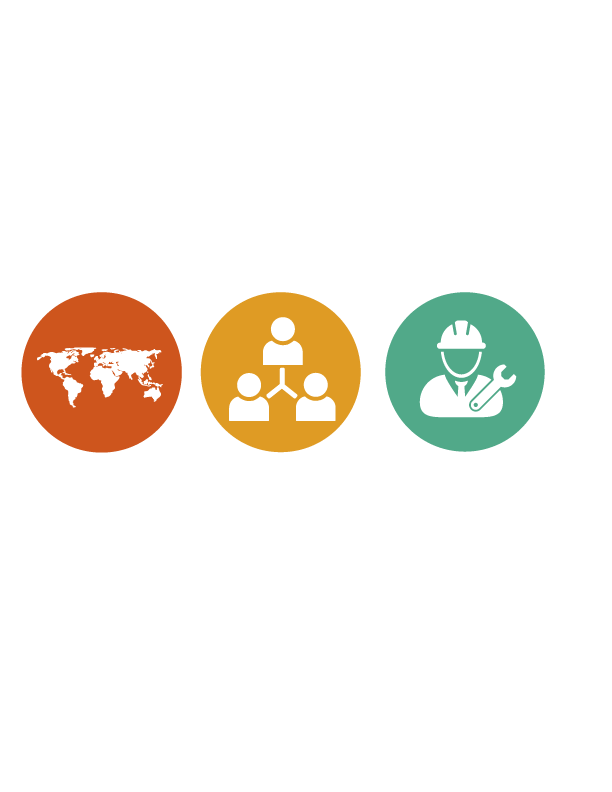